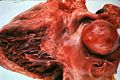 KALP TÜMÖRLERİ
Prof. Dr. Ufuk ALPAGUT
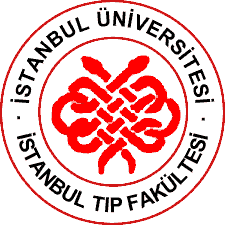 GENEL BİLGİLER
Primer kalp tümörleri nadirdir (%0.02)
Sekonder kalp tümörleri 20-40 kez daha fazladır
Yaygın kanser nedeniyle ölenlerin %10-20 sinde perikard veya epikardı tutan metastaz görülmektedir
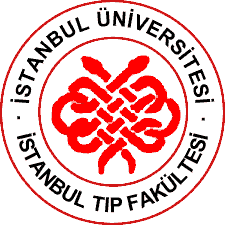 Kalp tümörleri: İnsidans
Primer kardiyolojik tümörler
(%0.002 - %0.1)
%80 Belign
%20 Malign
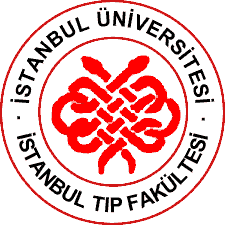 Kalp tümörleri: Erişkinde insidans
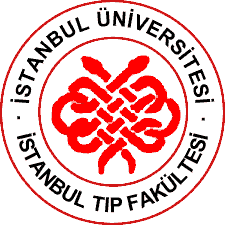 Kalp tümörleri: Çocuklarda insidans
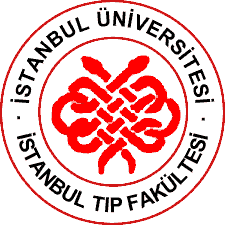 PRİMER BENİNG KALP TÜMÖRLERİ
Miksoma (%50)
Lipoma (%20.8)
Papiller Fibroelastom (%15)
Hemanjiom (%5)
Mezotelioma (%4)
Fibroma (%3) [çocuklarda %15.5]
Teratoma (%1) [çocuklarda %14]
Rabdomiyoma (%1) [çocuklarda %45]
Paraganglioma (%1)
Lenfanjioma (≤%1)
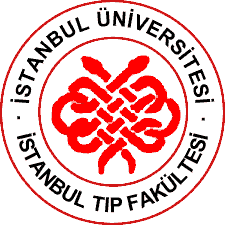 MİKSOMA
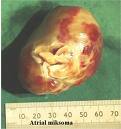 Genellikle subendokardiyal tabakanın multipotansiyel mezenkimal hücrelerinden kaynaklanan yumuşak, jelatinimsi, polipoid pediküllü ve frajil bir yapıya sahiptirler.
Ortalama çapları 5-6 cm (0.5-15) dir. Ağırlıkları 50-60 gramdır.
Gri-beyaz renkte, mukoid yapıdadır.
Çoğu atriumdan tek olarak çıkar.
%75 sol atrium, %18 sağ atrium, %4 sağ ventrikül, %4 sol ventrikülde yerleşir.
Atrial miksomalar sıklıkla fossa ovalisten kaynaklanır.
Ventriküler miksomaların çoğu interventriküler septumdan çıkar.
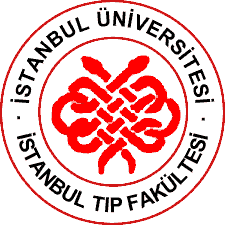 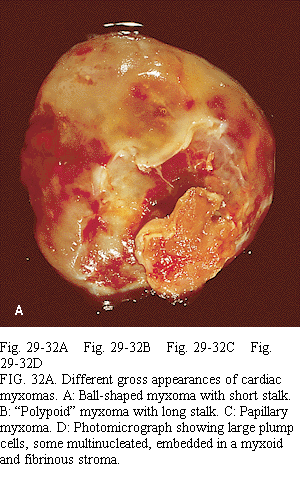 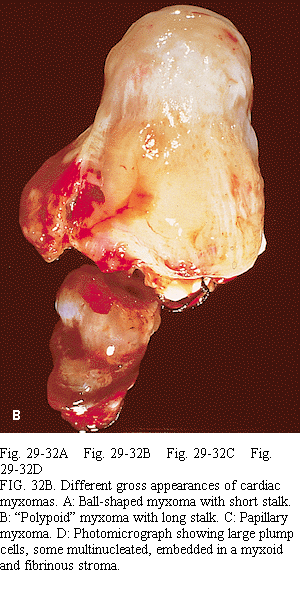 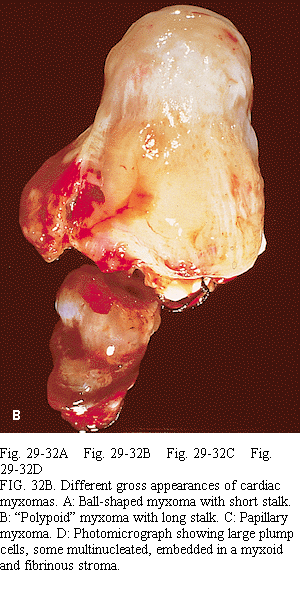 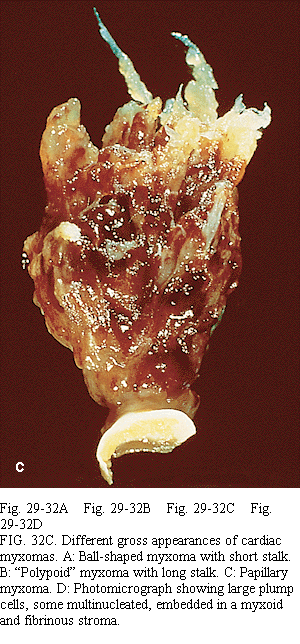 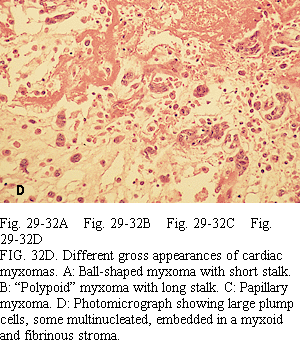 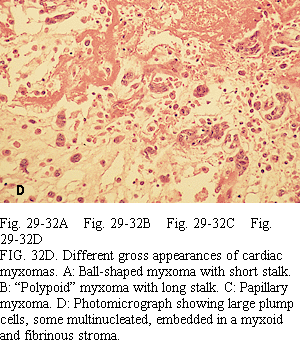 Miksoma
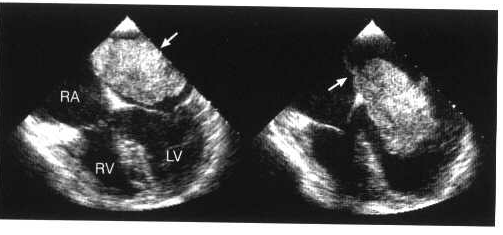 Genellikle 4-8 cm boyutlarında intrakaviter yerleşim (>%50)
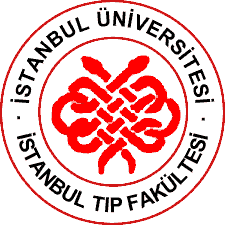 Miksoma
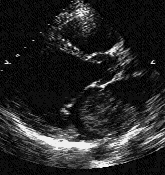 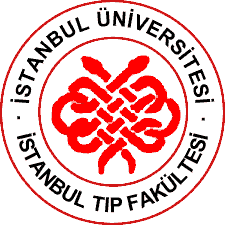 SEMPTOM VE BULGULAR
Dispne                           %75
Üfürüm                          %75
Pulmoner hipertansiyon    %70
Ateş                               %50
Anemi                            %33
Sedimantasyon hızı ^       %33
Üçüncü kalp sesi              %30
Hemoptizi                        %15
Atriyal fibrilasyon              %15
Ani ölüm                          %15
Çomak parmak                 %5
Pulmoner emboli               %5
Sağ kalp yetmezliği            %5
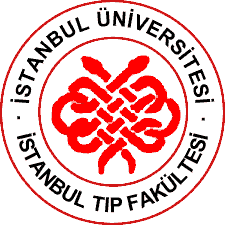 Hemodinamik Bozulma
Atriyal miksomalar, lokalizasyonu ve mobilitesine bağlı olarak pulmoner veya sistemik venöz dönüşü yada  atrioventriküler kapaklardaki kan akımını engelleyebilir.
Diyastol sırasında kapaklardan ventrikül içine prolabe olup bir top gibi kapak içine oturarak kan  akımını geçici olarak durdurabilir.
Bu durumda baş dönmesi, senkop hatta ani ölüm görülebilir.
Kapakların kapanmasını engelleyerek kapak yetmezliği yaratabilir.
Venöz dönüşü engelleyerek konjestif kalp yetmezliği bulgularına neden olabilir (hepatomegali,periferik ödem..)
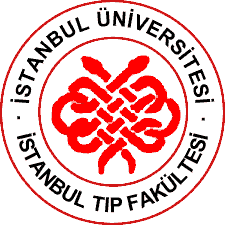 Embolik Komplikasyonlar
Tümöral kitledeki bir parçalanma veya kitle yüzeyindeki trombüs nedeniyle ortaya çıkar.
Sol atriyal miksomaların %25-50 sinde görülebilir.
Sol ventriküler miksomalarda daha sıktır (%64).
Embolilerin yaklaşık yarısı serebrovasküler sahaya olur.Kalıcı nörolojik defisitlere yol açar.
Sağ kalpteki miksomalarda pulmoner emboli sıklığı düşüktür (%10), ancak ölümcüldür.
Kronik, tekraralayan emboliler nedeniyle pulmoner hipertansiyon gelişebilir.
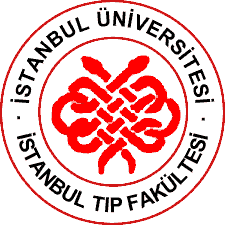 Cerrahi Tedavi
İntrakaviter neoplazmalarda cerrahi girişimdeki amaç, tümörün kardiyopulmoner bypass ve kardiyak arrest ile tam olarak çıkarılmasıdır.
Tanı konulduktan sonra ameliyat acilen yapılmalıdır.
Emboli riskini  en aza indirmek için tümör fazla manüple edilmeden ve parçalanmadan çıkarılmalı ve kavite yıkanmalıdır.
Operatif	 mortalite %5 in altındadır.
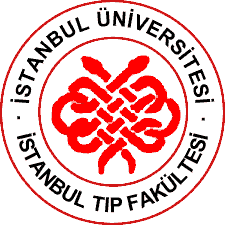 Papiller Fibroelastoma
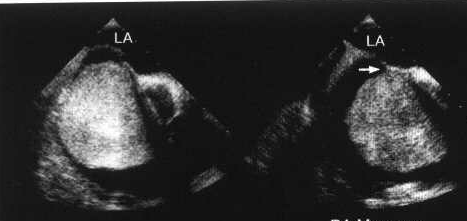 İntrakaviter yerleşimli (%15)
Kalp kapakları / endokard kaynaklı
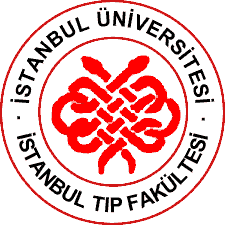 Rabdomyoma
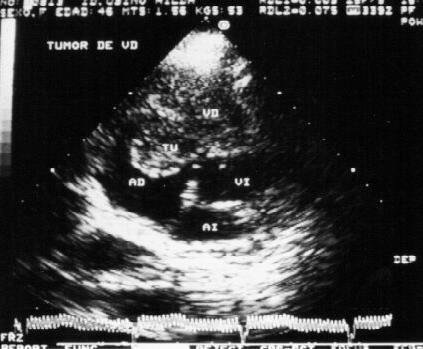 Pediatride (%55)
Kardiyak miyosit orjinli hamartomlar
Ventriküler yerleşim
Tanı preterm veya <1 yaşta
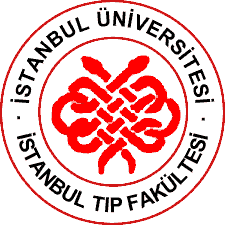 PRİMER MALİGN KALP TÜMÖRLERİ
Anjiosarkom (%33)
Rabdomiyosarkom (%23)
Fibrosarkom (%10)
Leanfoma (%5)
Osteosarkom (%4)
Timoma (%3)
Nörojenik sarkom (%2)
Leiyomiyosarkom (%1)
Liposarkom (%1)
Sinovyal sarkom (%1)
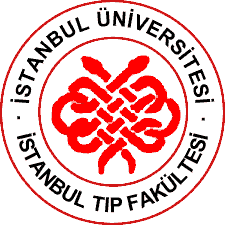 Sağ atrium’da malign melanom
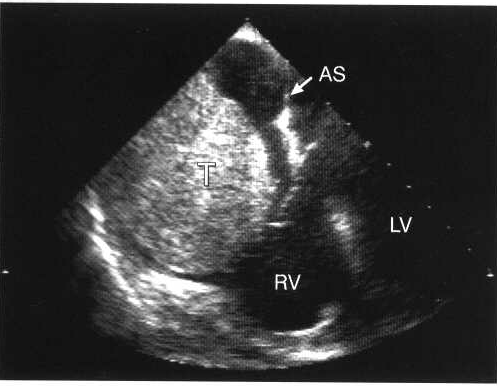 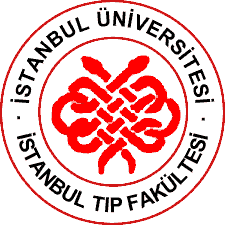 Malign tümörler
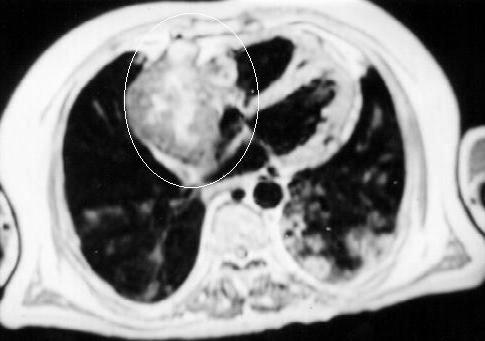 %15-20
En sık anjiosarkom
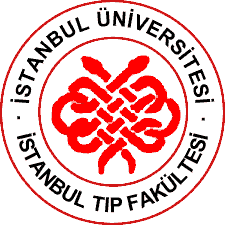 Malign tümörler
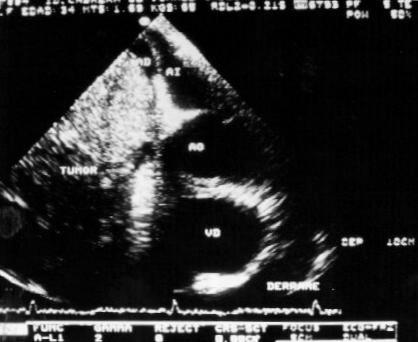 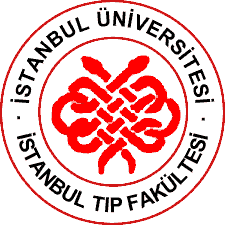 TEE görüntüsünde anjiosarkom
Malign tümörler: Lenfoma
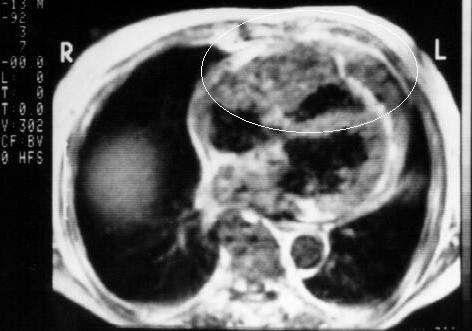 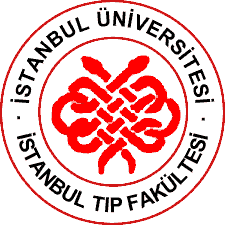 Visseral perikardı invaze eden lenfoma
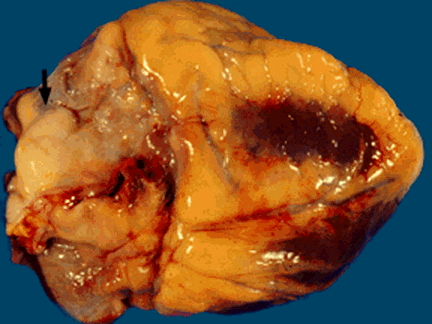 Malign tümörler: Teratom
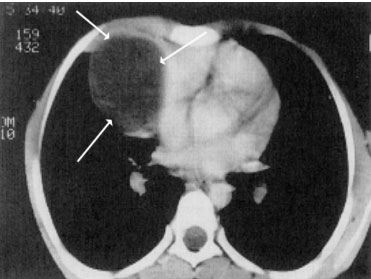 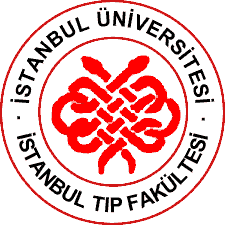 Fizik muayene
Sessiz
Kapak patolojileri
LV fonksiyon bozuklukları
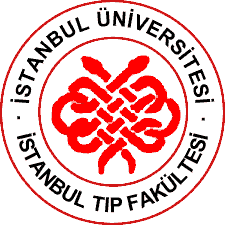 Klinik bulgular
Genel
Tromboemboli
Kapak patolojileri
Metastazlar
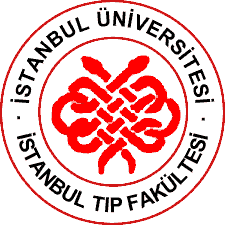 Noninvazif tanı yöntemleri
EKG
Telekardiyografi
Ekokardiyografi (%90-100)
Radyonükleid
BT
MR
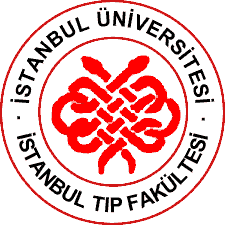 İnvazif tanı yöntemleri
Biyopsi
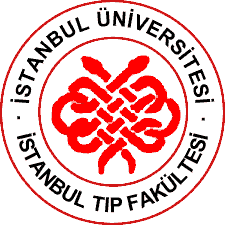 SEKONDER KALP TÜMÖRLERİ
Metastatik kalp tümörleri
İnfradiafragmatik tümörlerin direkt yayılımı
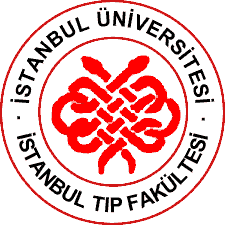 Malign tümörler: Metastatik tm.
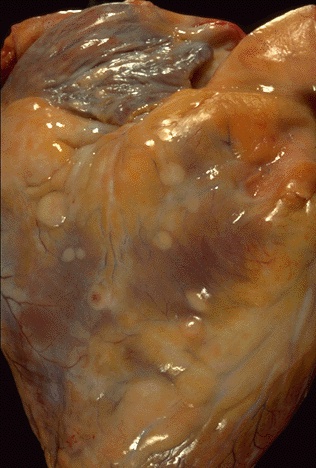 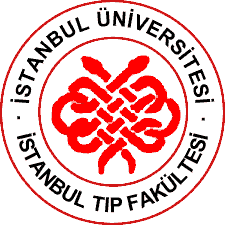 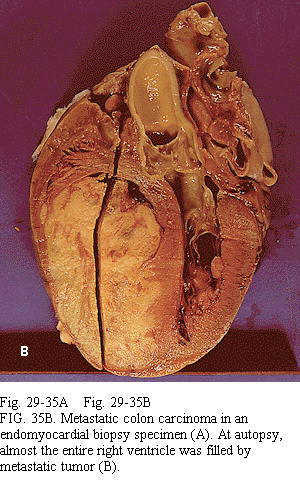 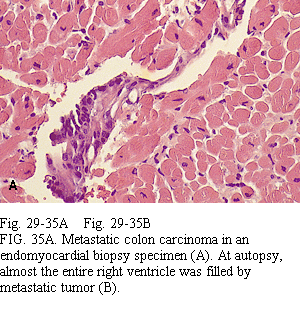 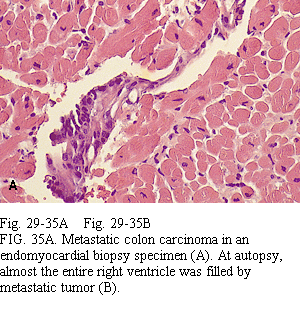 Sekonder kalp tümörleri
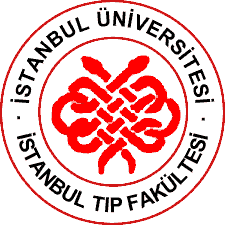 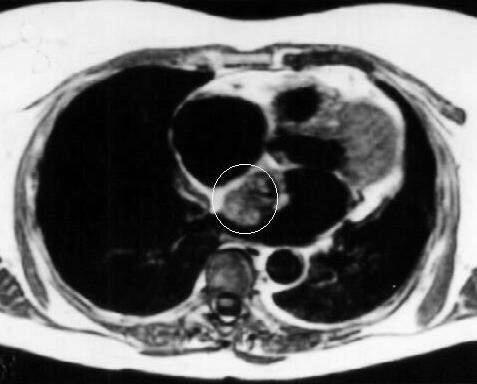 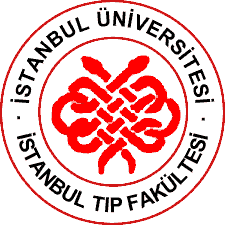 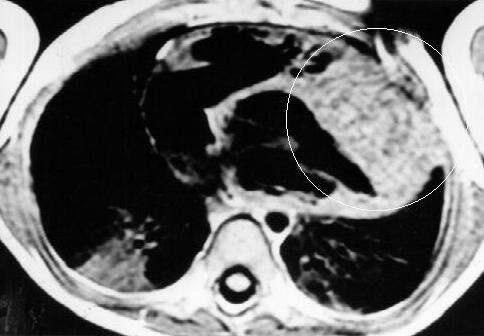 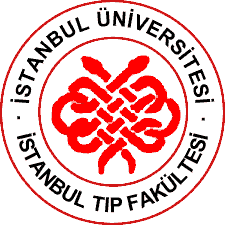